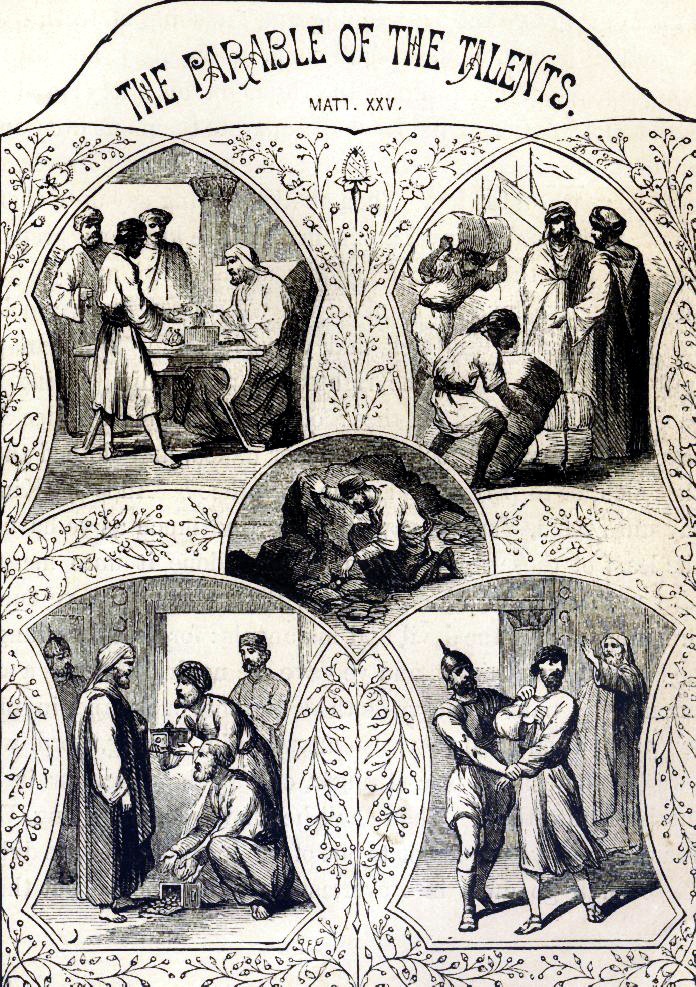 Prophetic Parable
“The parable of the talents”
(Matthew 25:14-31)
(Matthew 24:45-51)
(Luke 19:11-27)
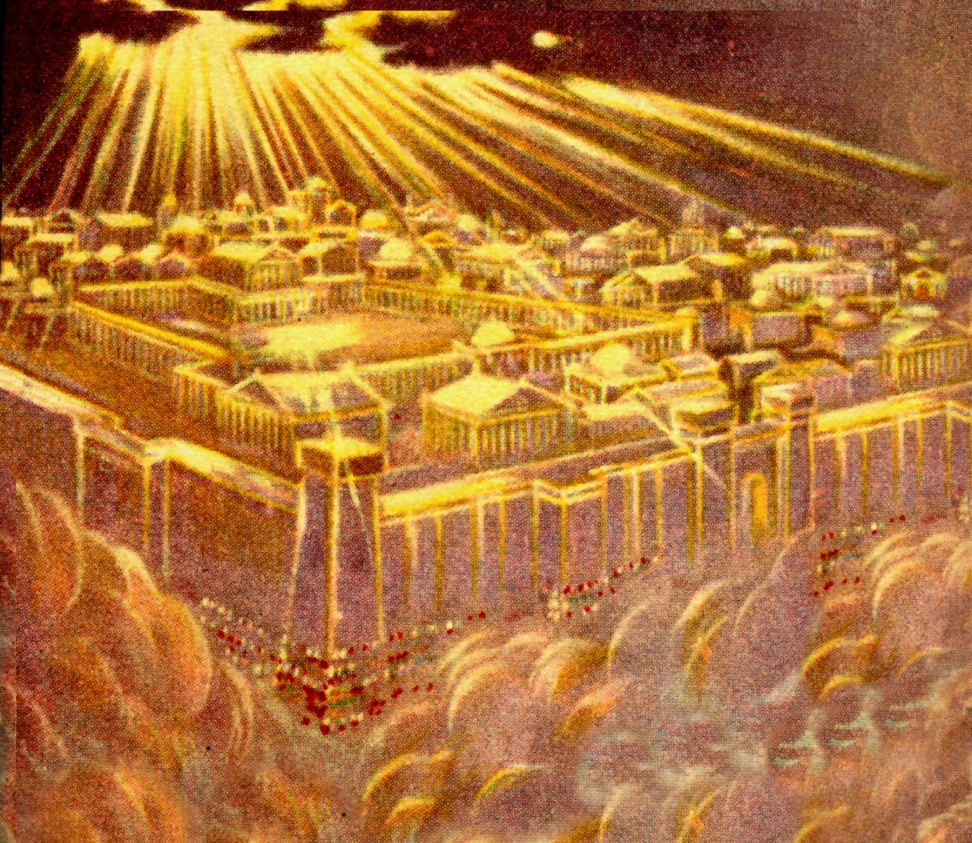 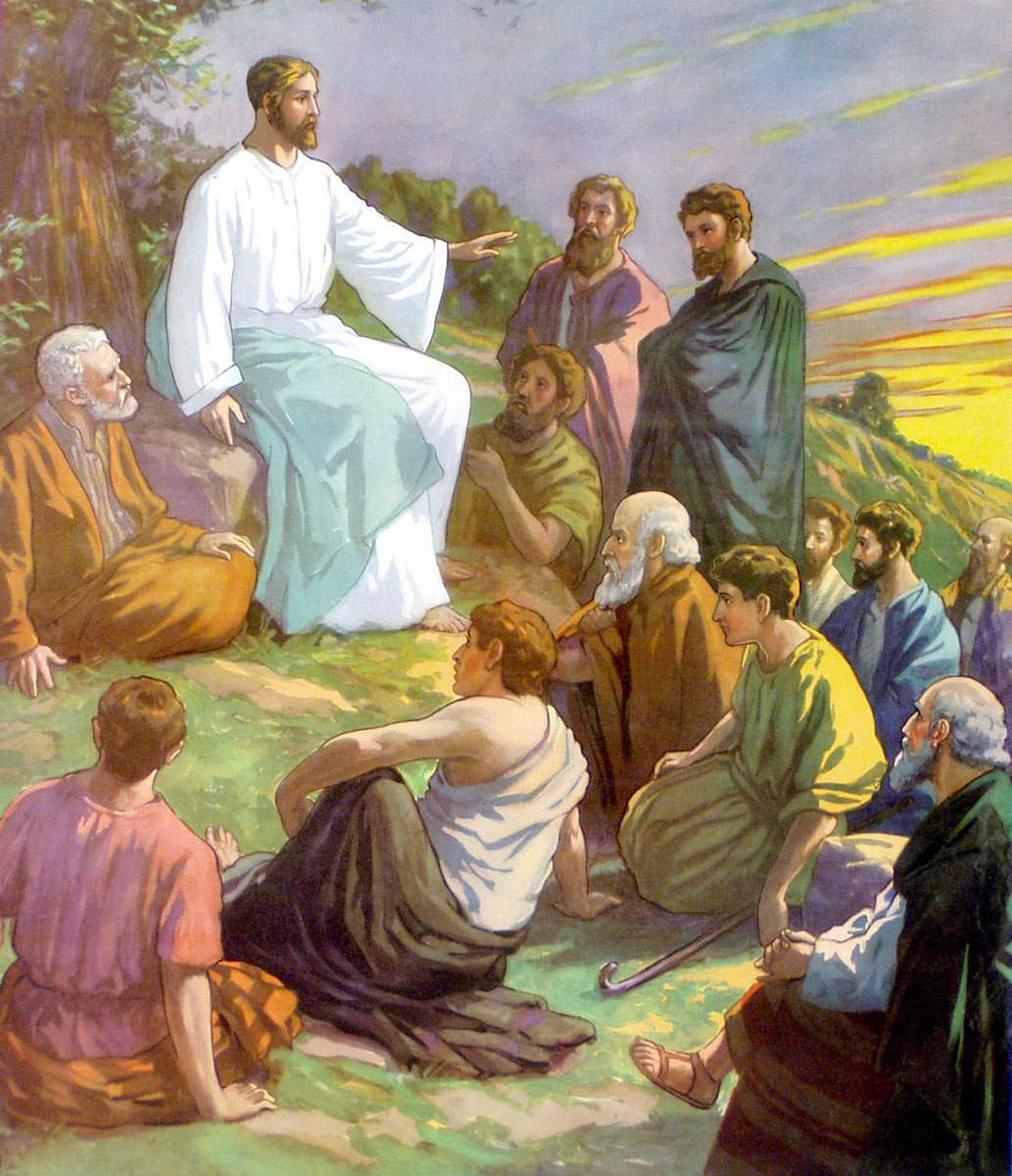 “For the kingdom of heaven is as a man traveling into a far country.”
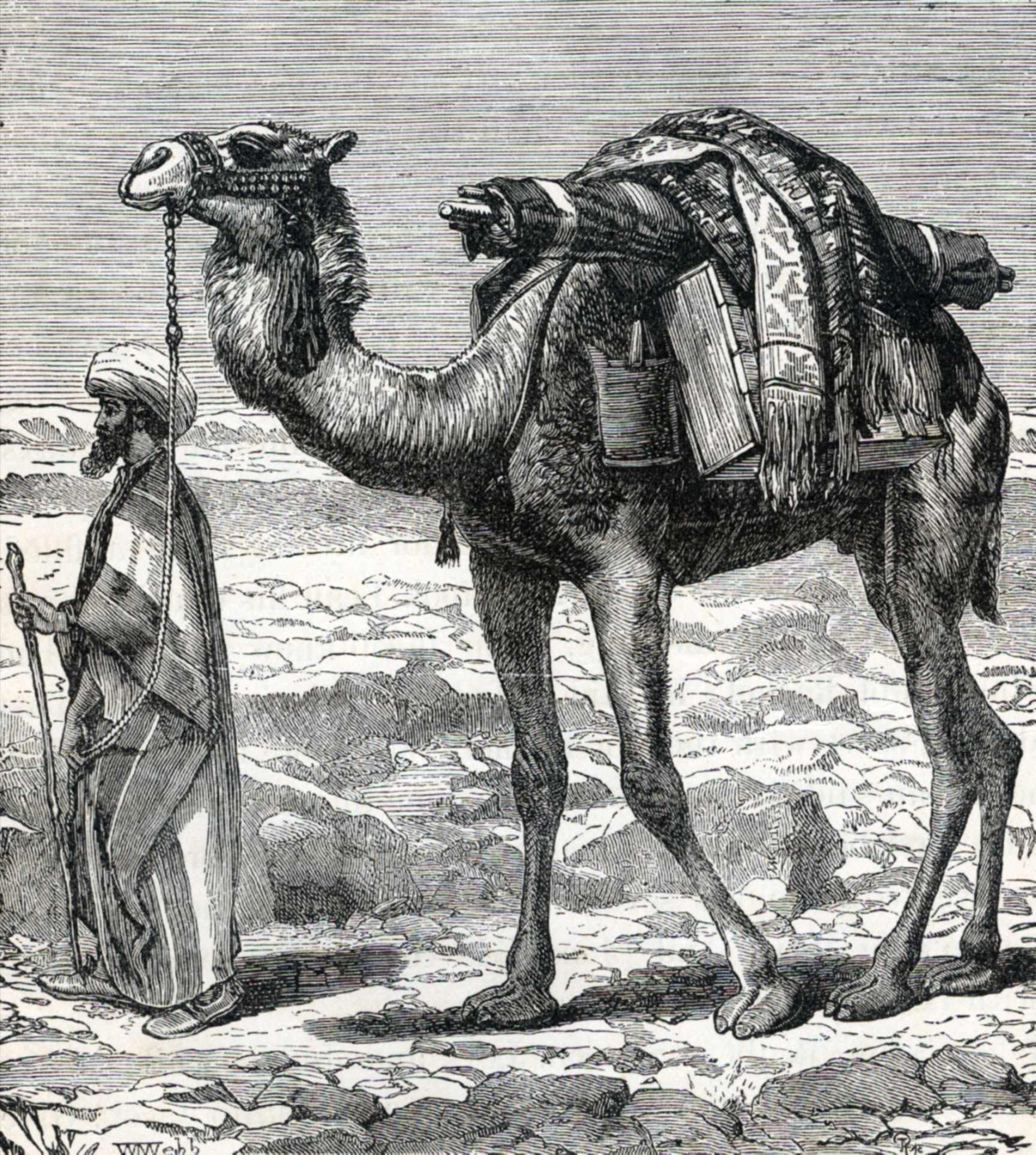 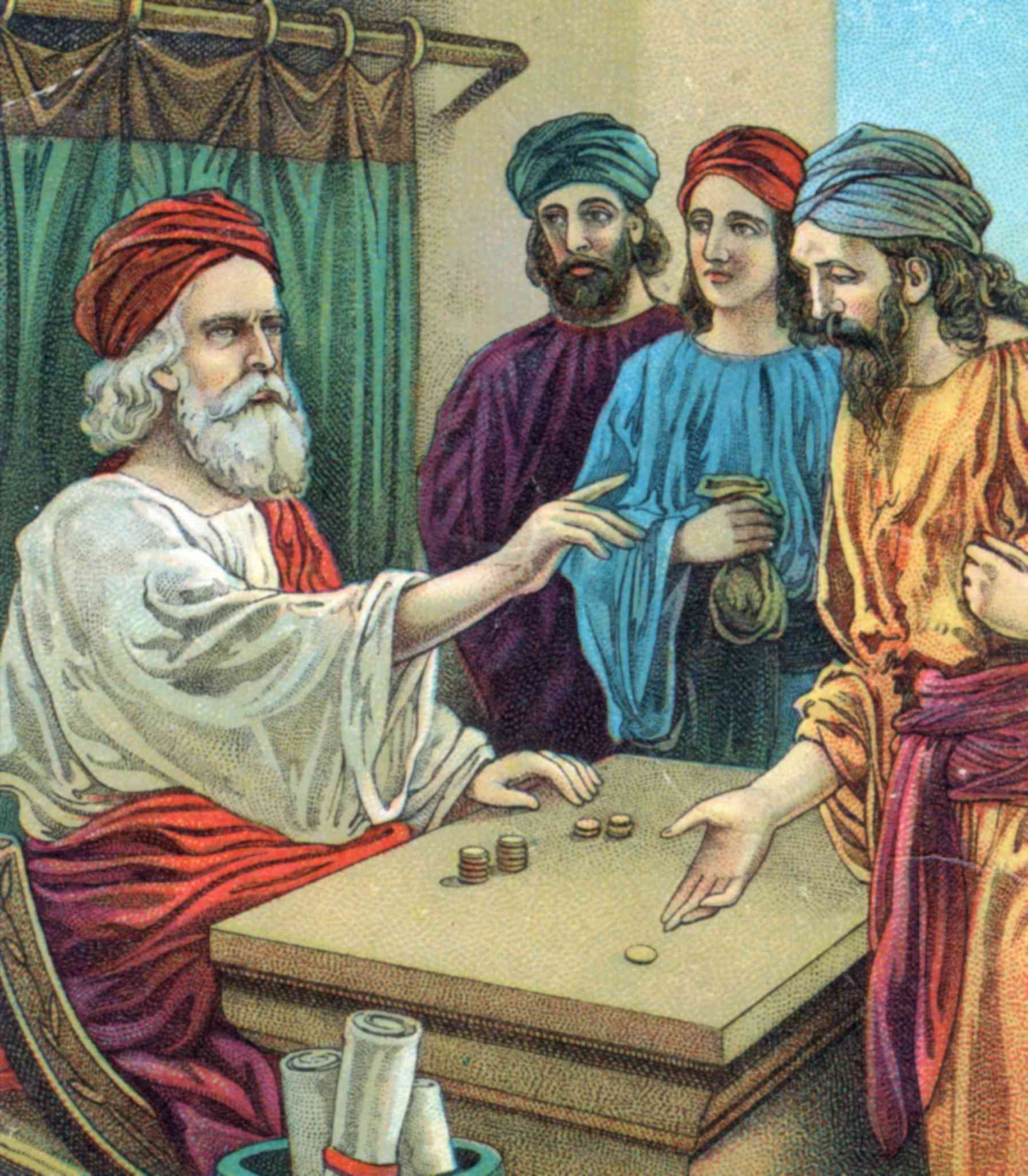 “Called his own servants, and delivered unto them his goods…to every man according to his several (own) ability…”
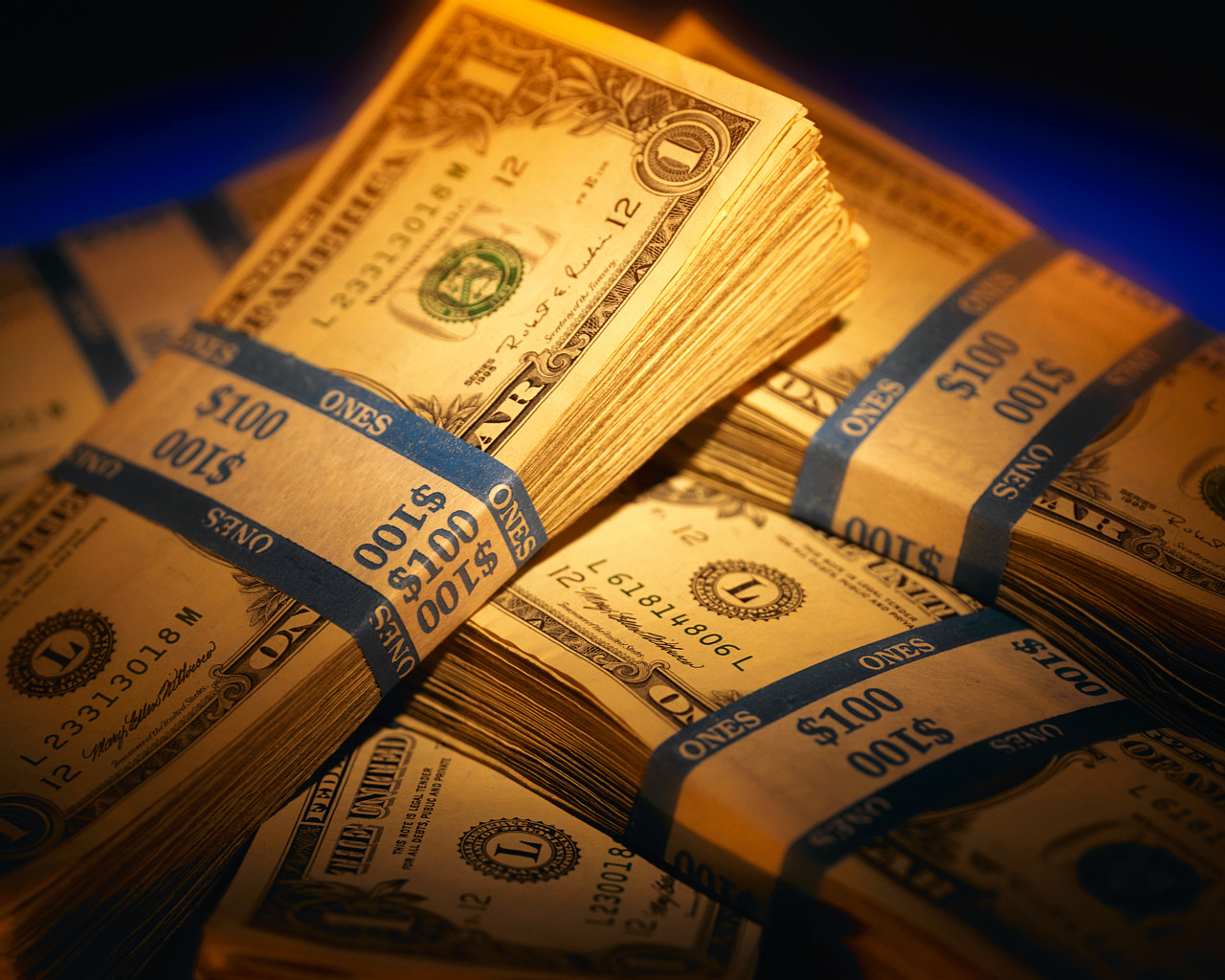 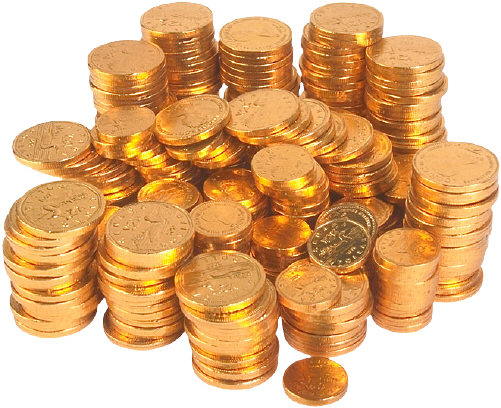 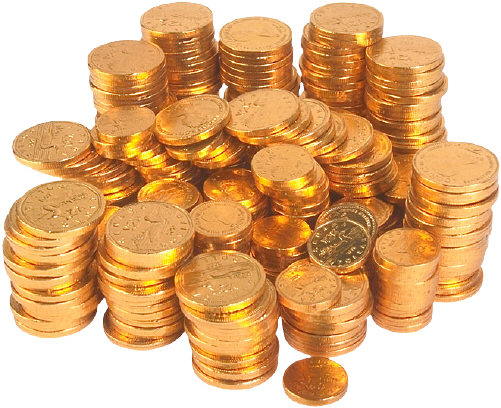 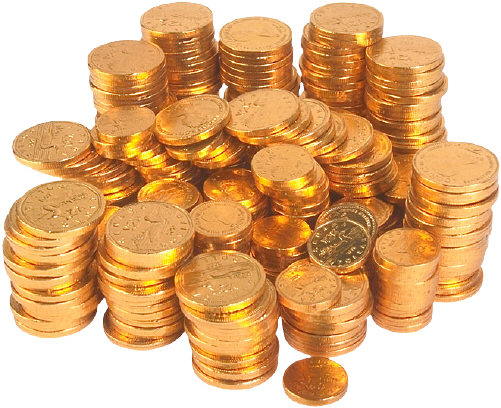 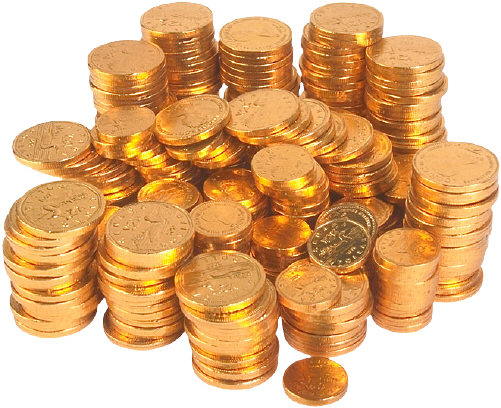 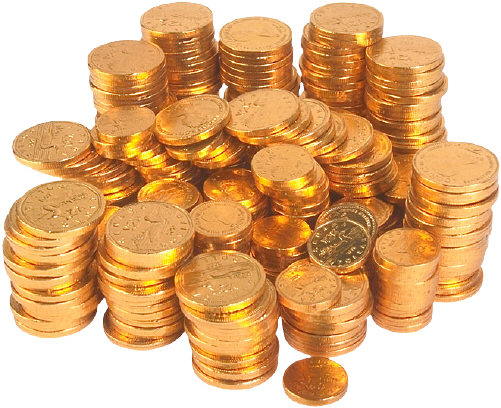 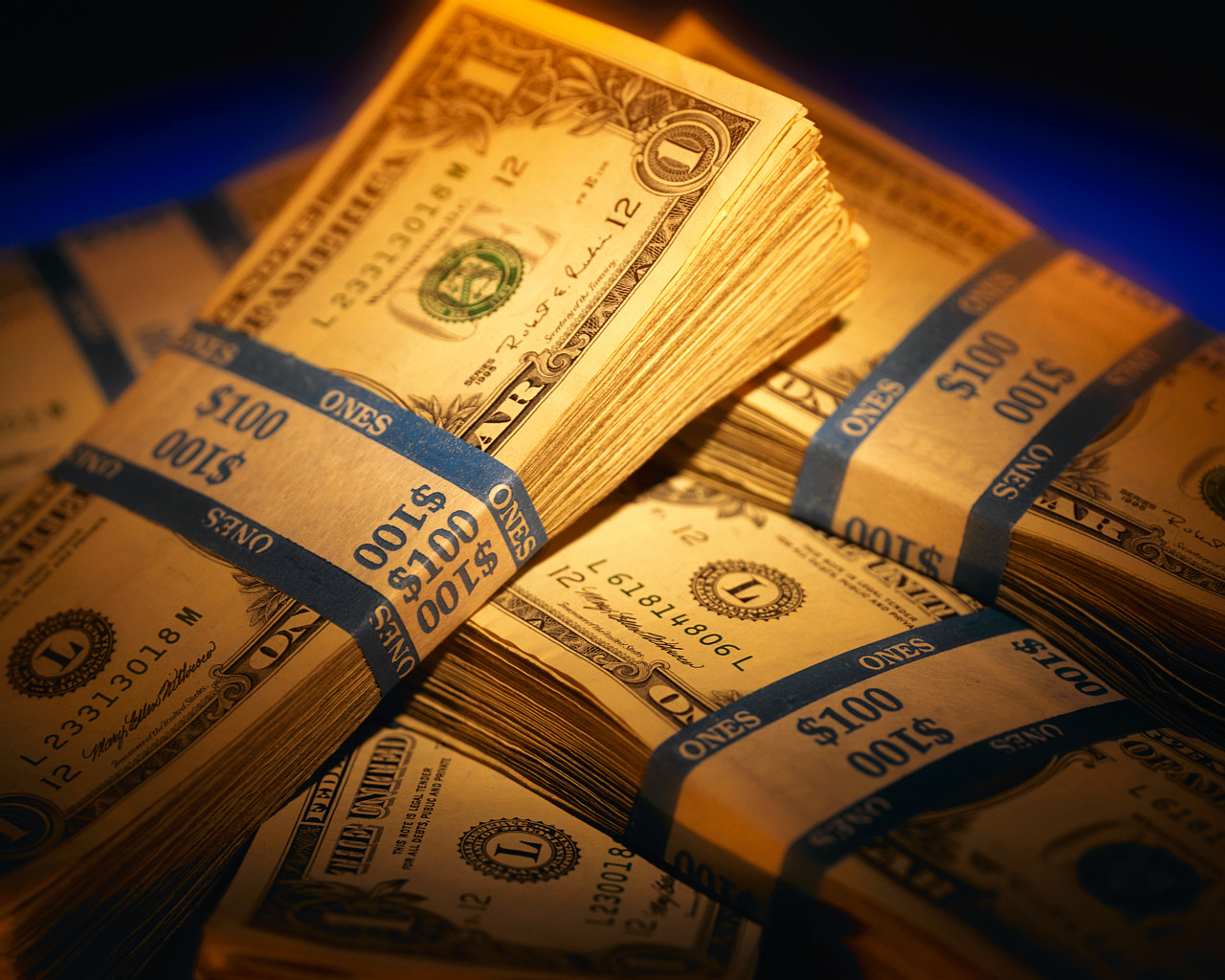 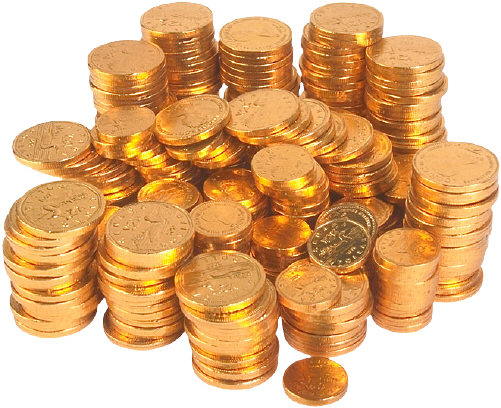 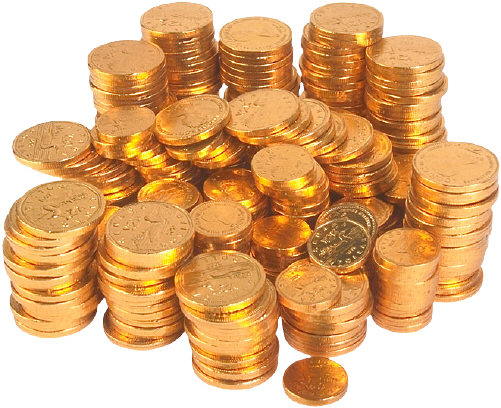 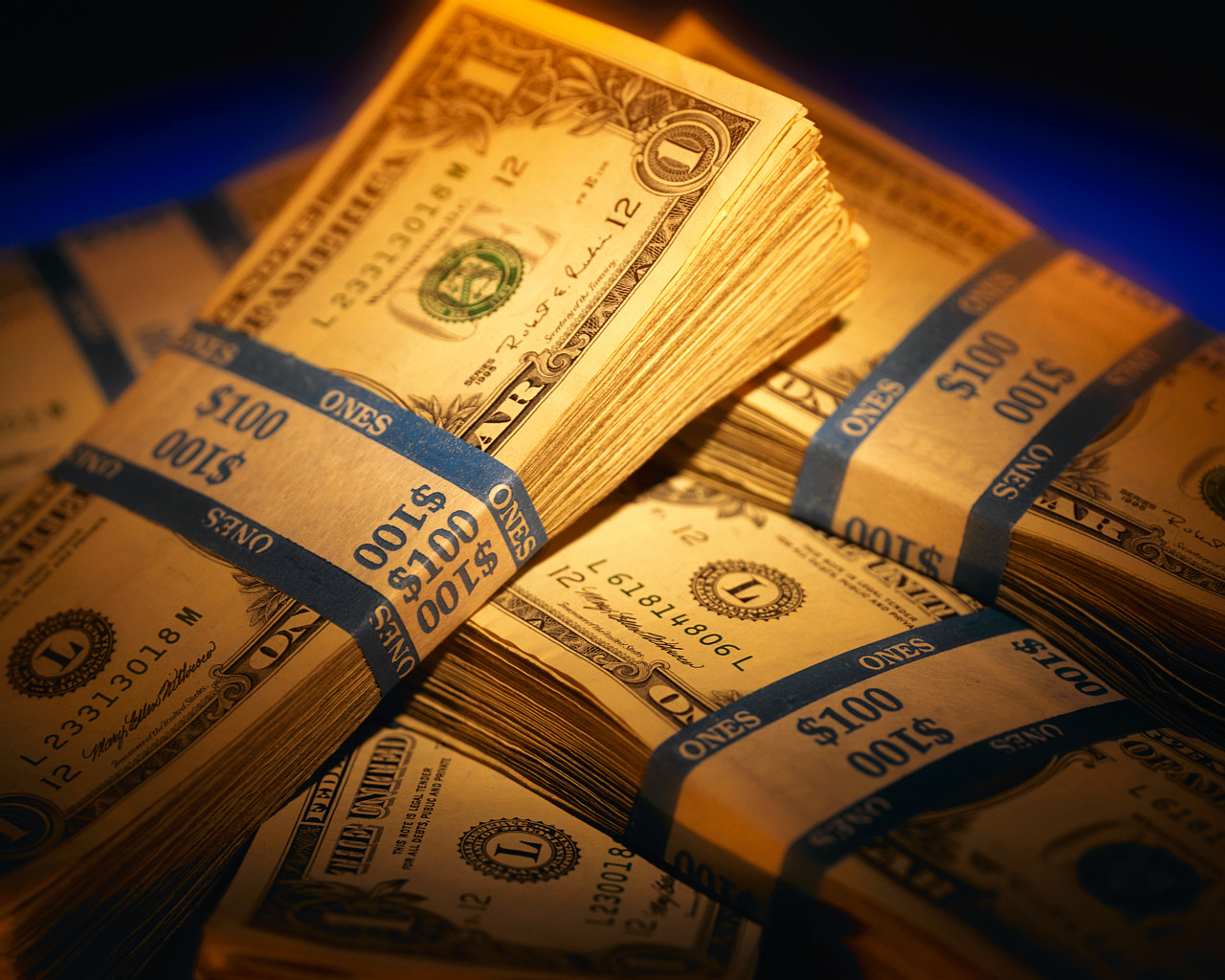 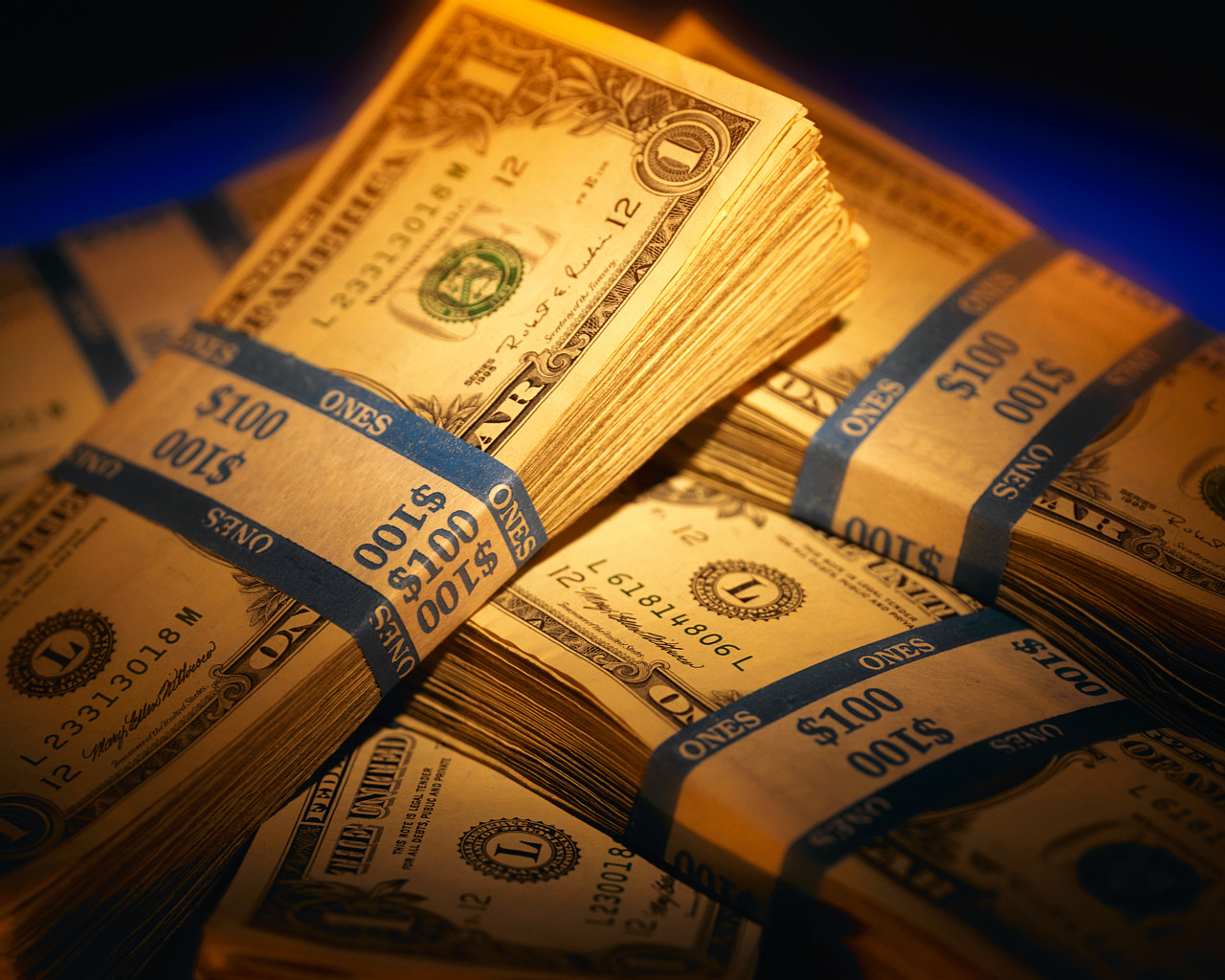 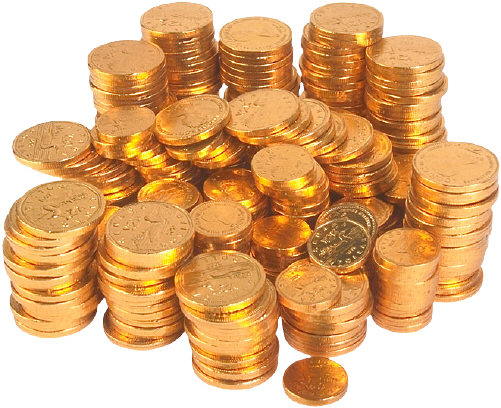 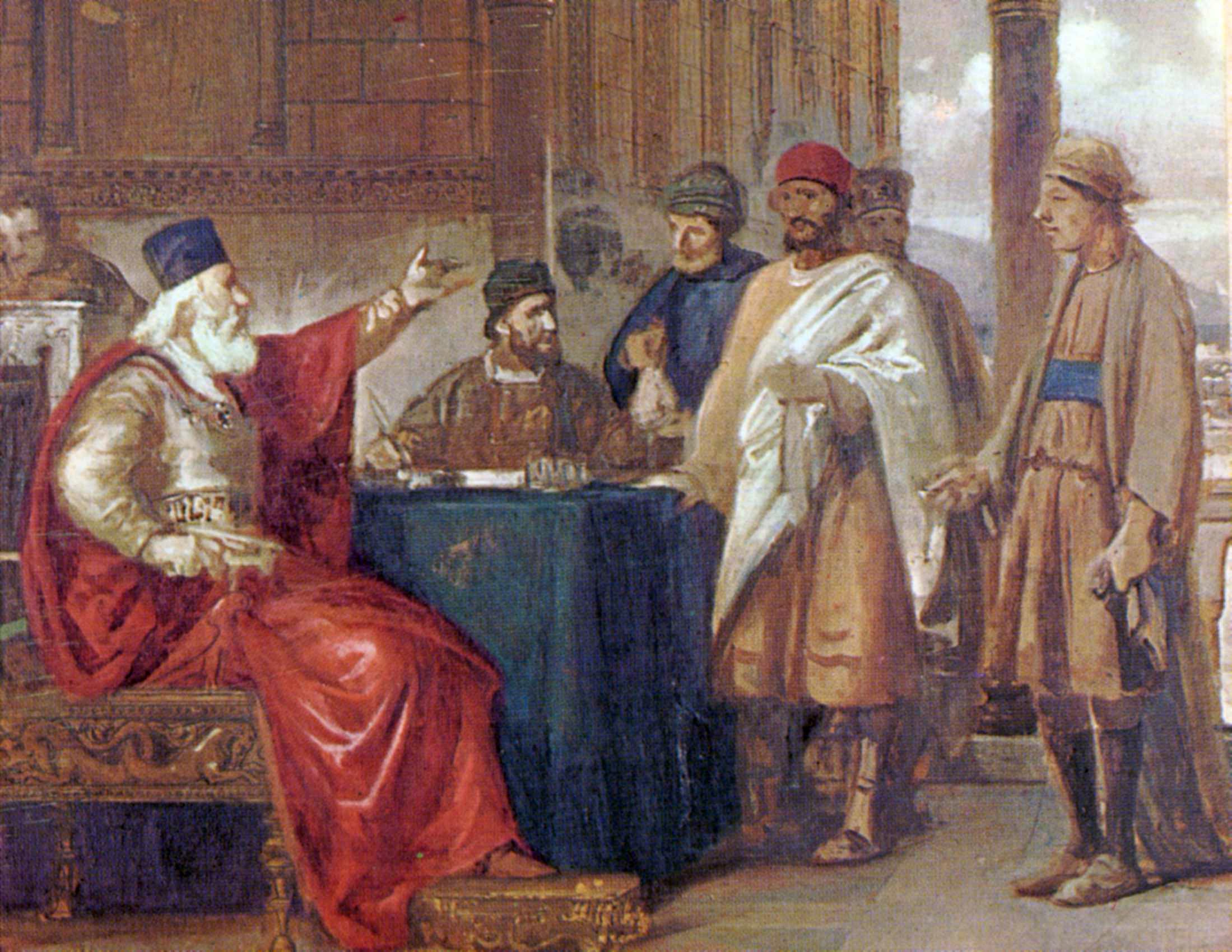 “Occupy till I come…”
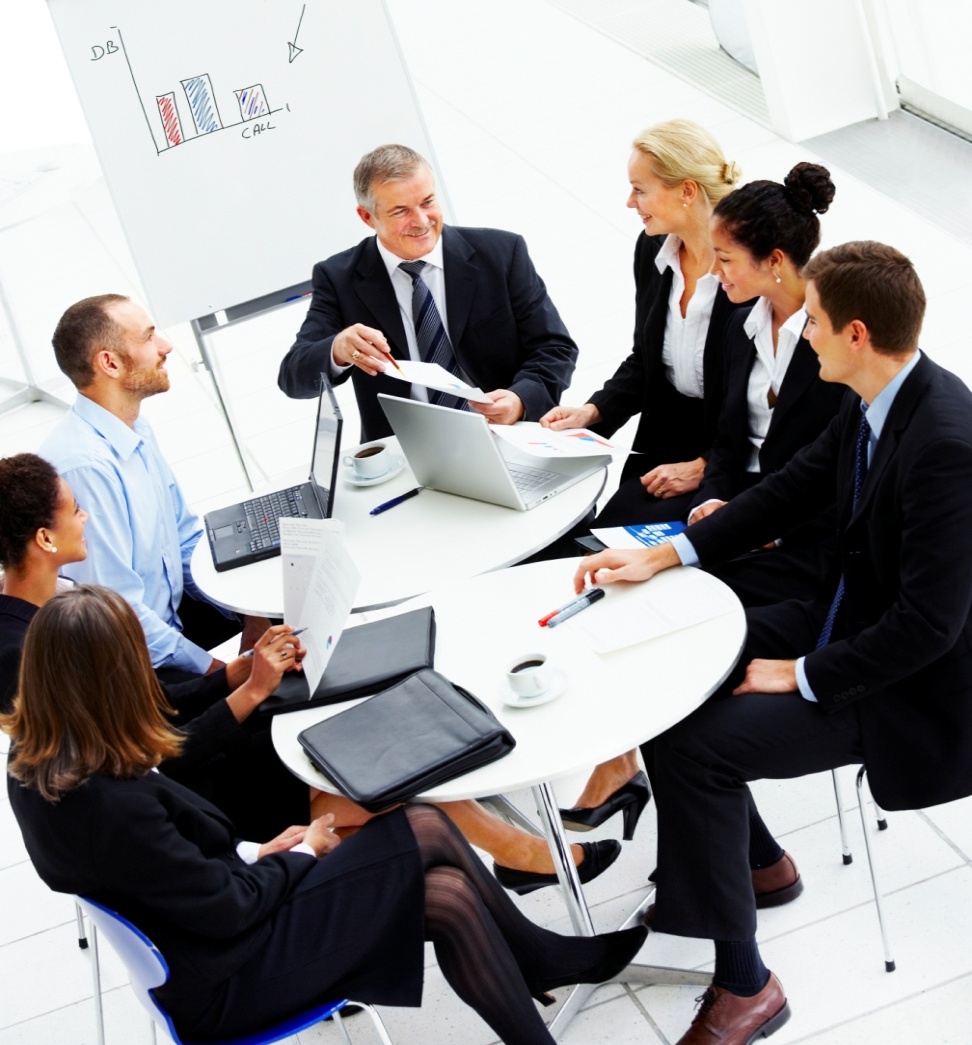 “A certain nobleman went into a far country to receive for himself a kingdom, and to return…and he called unto him his servants (stewards) and said unto them, occupy (busy yourself in trade and investing) till I come.”
(Luke 19:12-13)
“And he that had received the five talents went and traded with the same, and made them other five talents.”
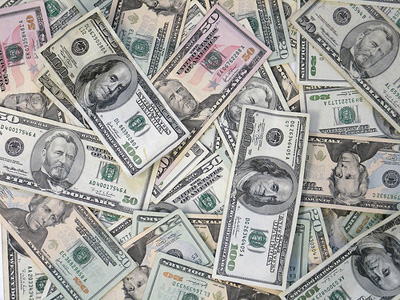 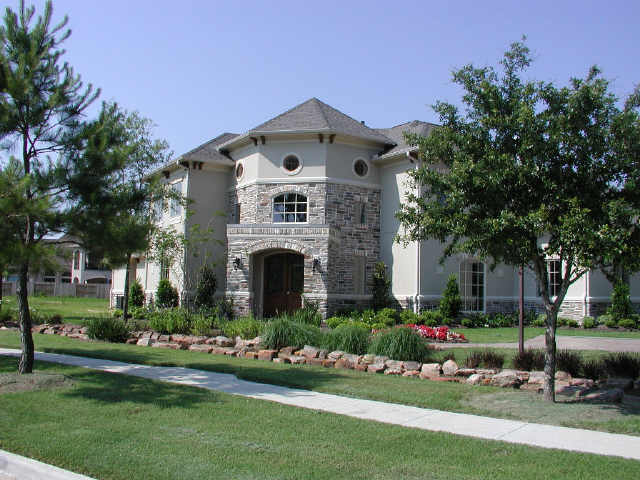 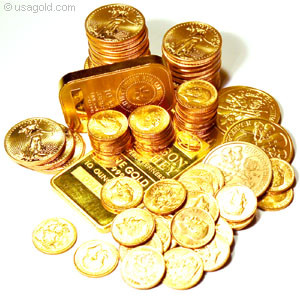 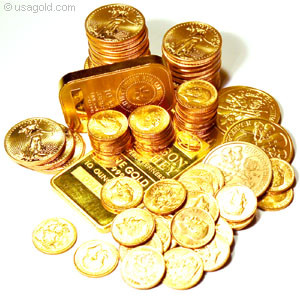 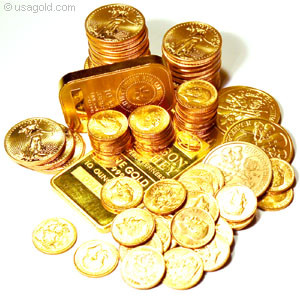 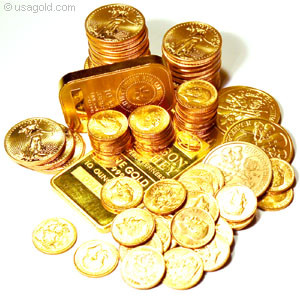 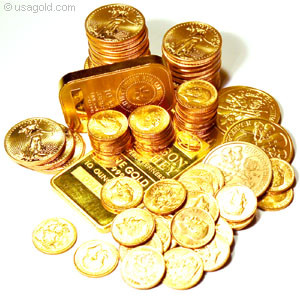 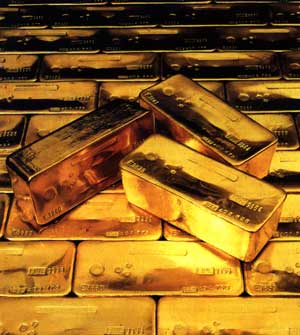 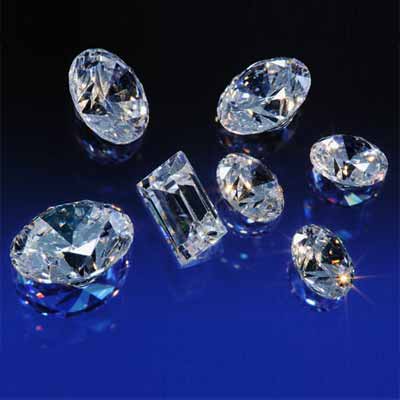 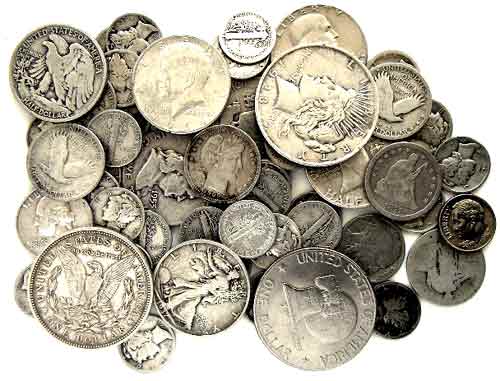 “He that received two, he also gained another two.”
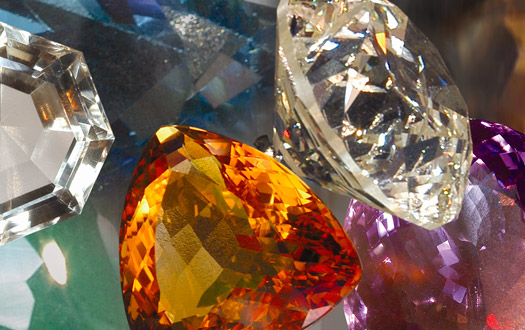 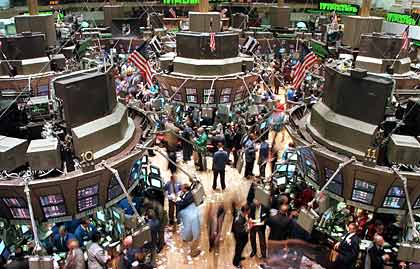 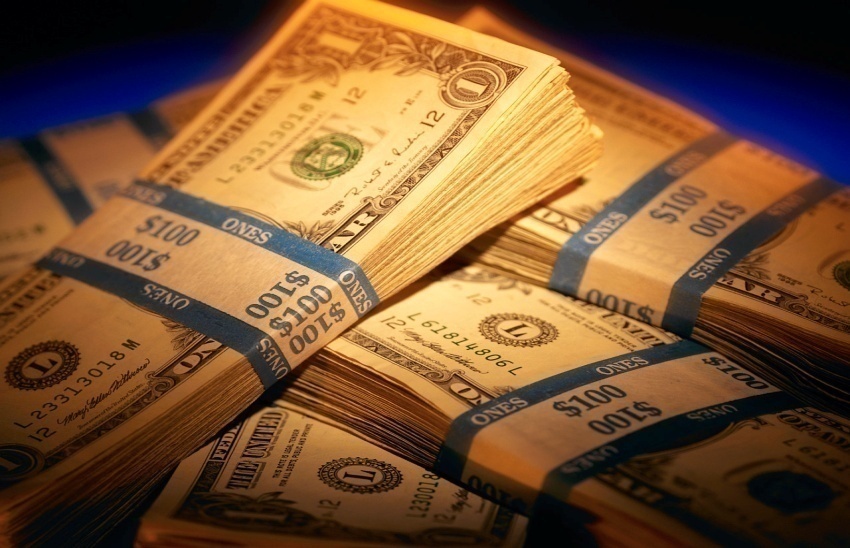 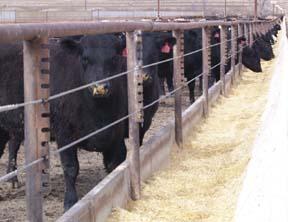 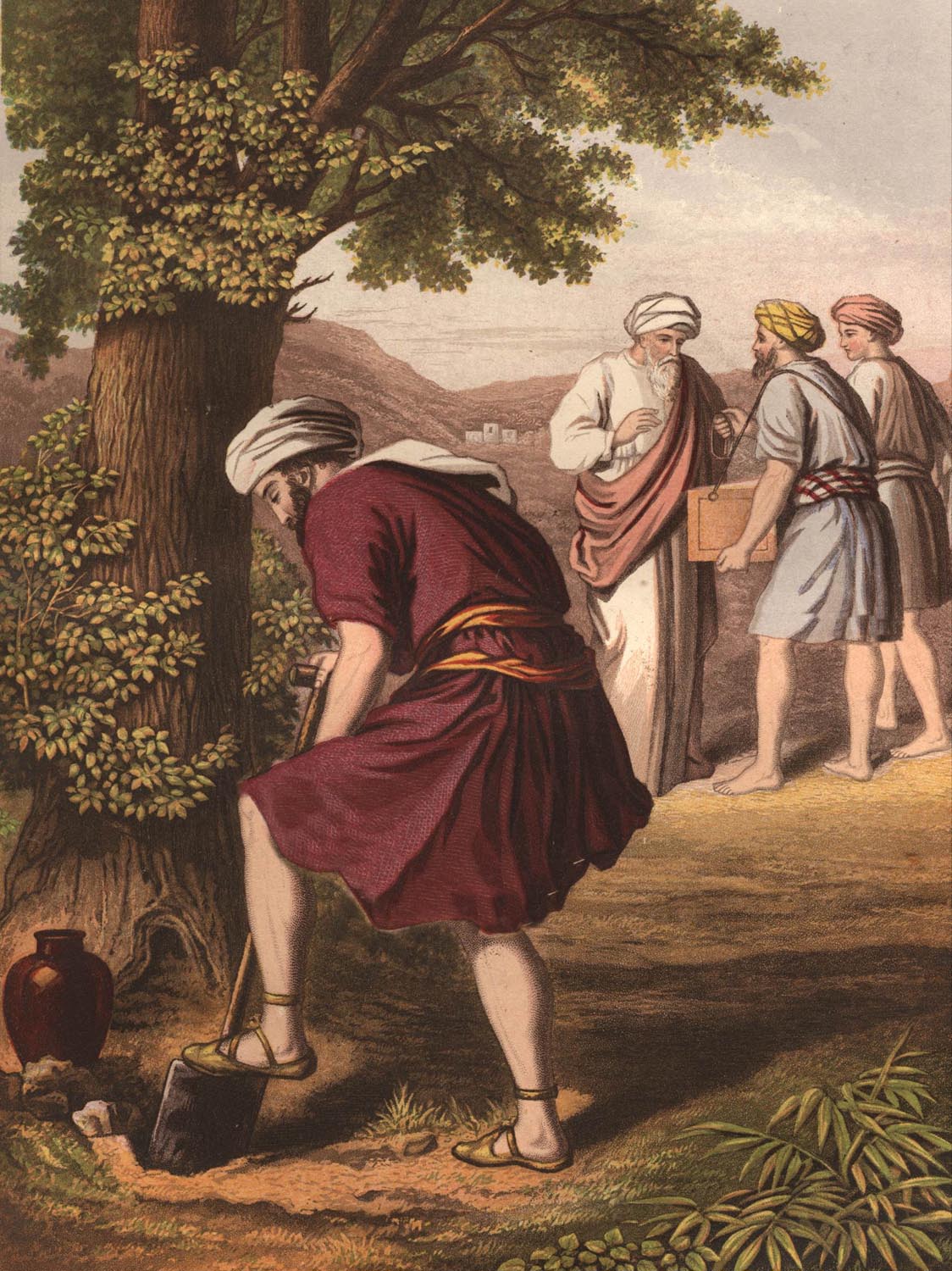 “He that had received one went and digged in the earth, and hid his lord’s money.”
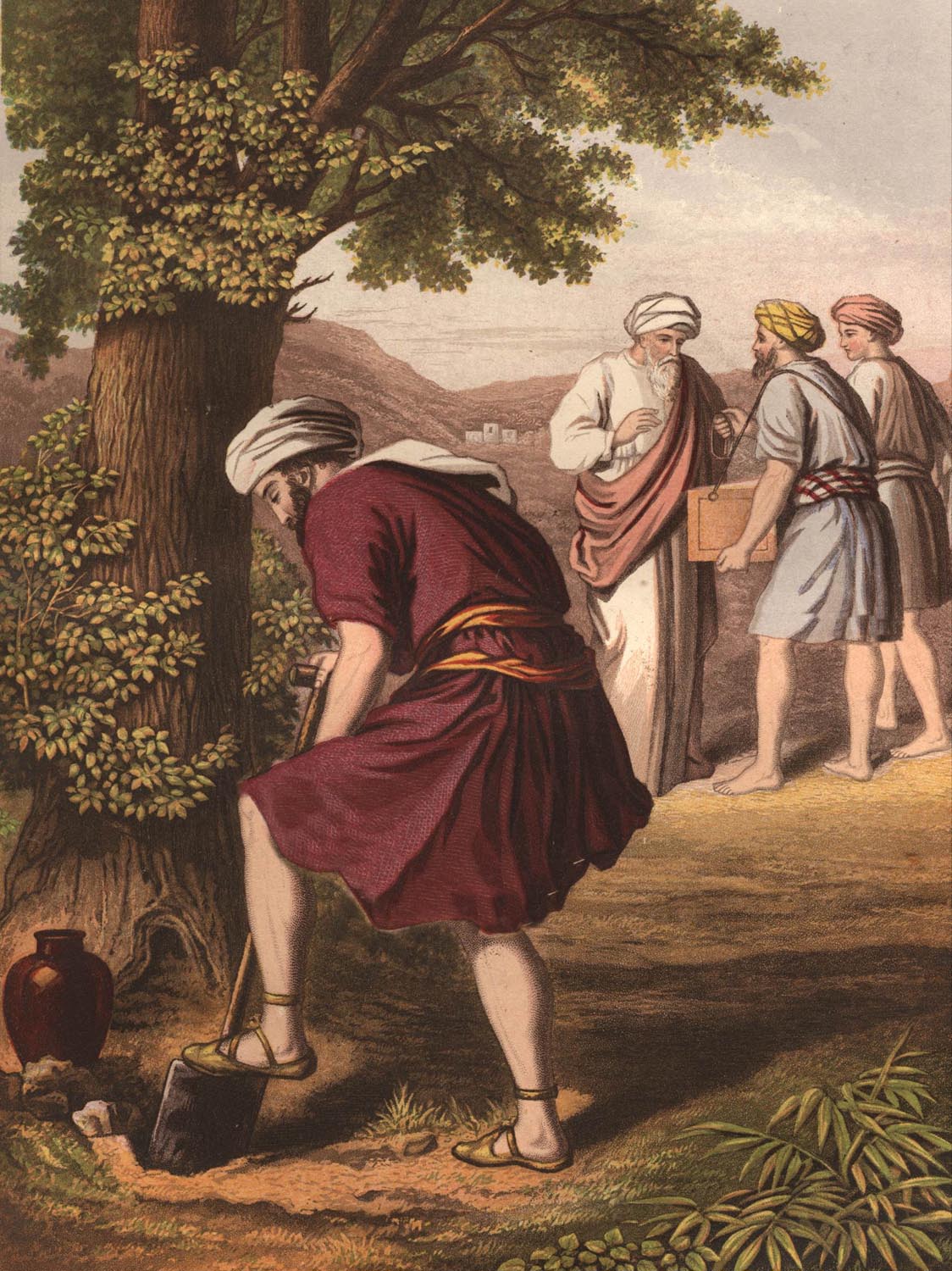 Excuse – “I knew thee that thou 
art a hard (demanding)
 man…and I was afraid.”

Truth – “Thou wicked and slothful servant.”
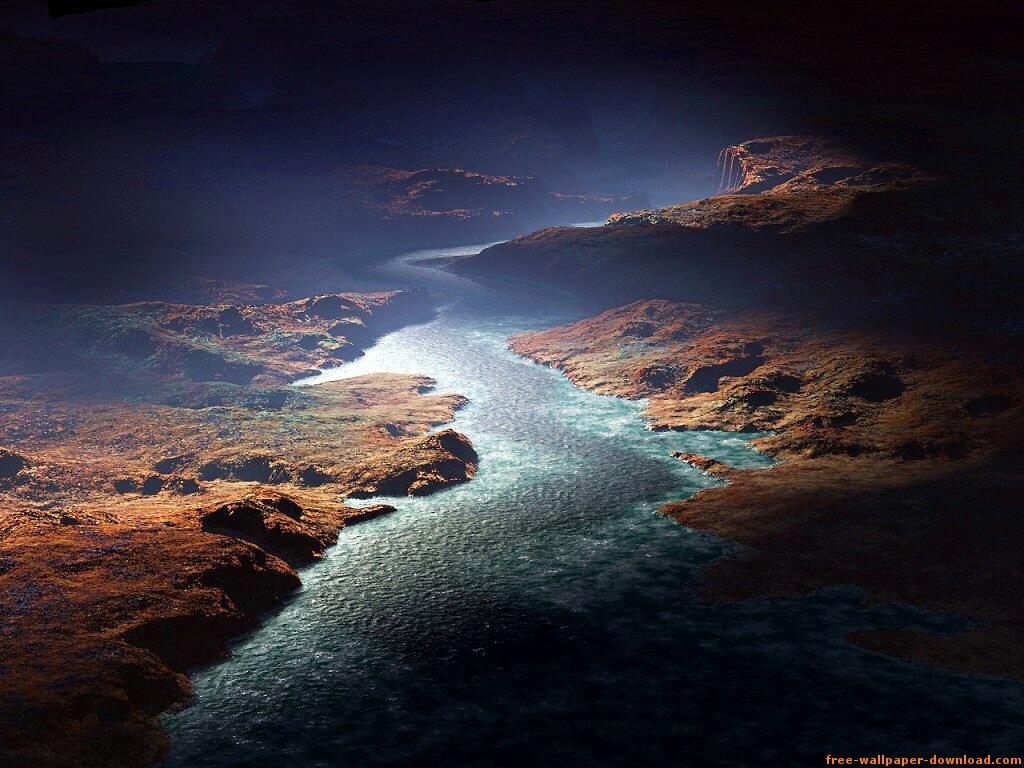 Our Talents
Life 
Abilities
Gifts
Talents
Possessions
Money
Investments
Resources
Spiritual gifts
“For ye are bought with a price; Therefore glorify God in you body, and in your spirit, which are God’s…Ye are bought with a price; be not ye the servants of men.”
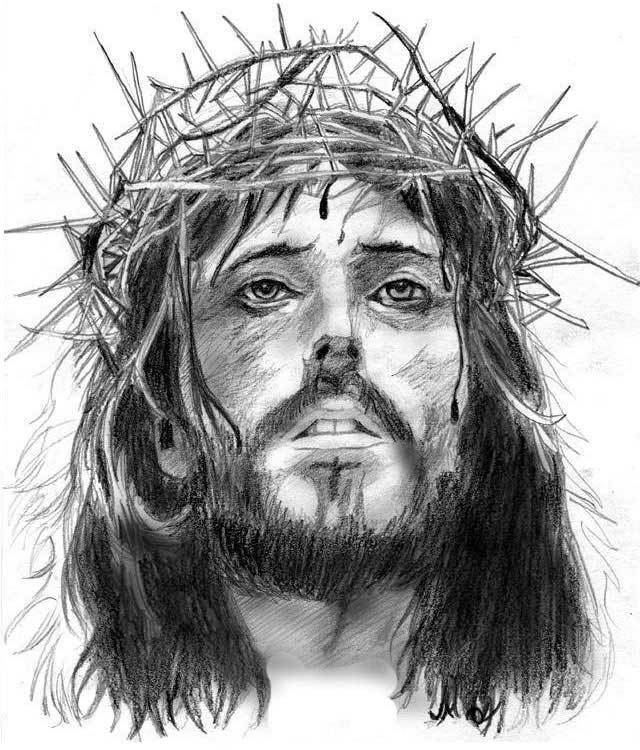 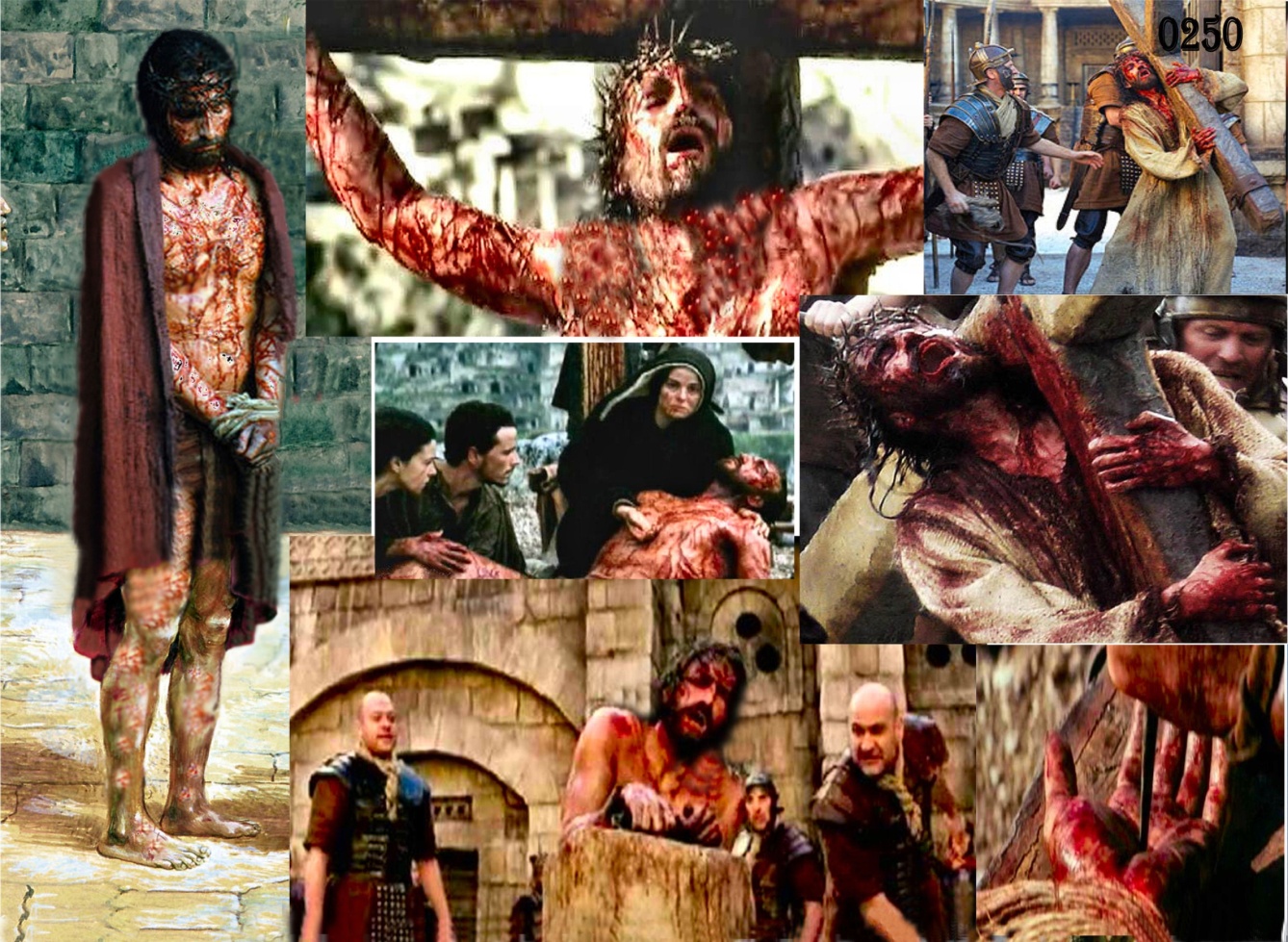 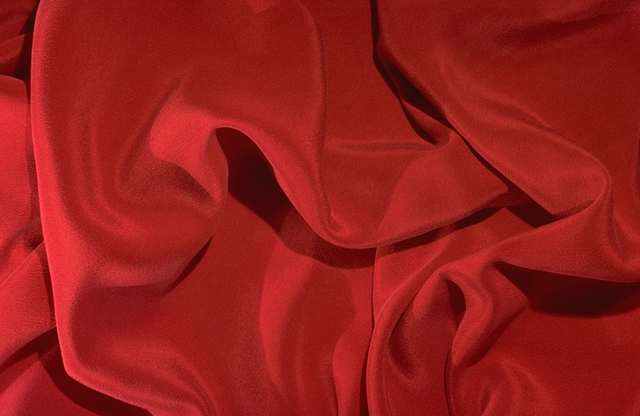 “As every man hath received the gift, even so minister the same one to another, as good stewards of the manifold    grace of God.”
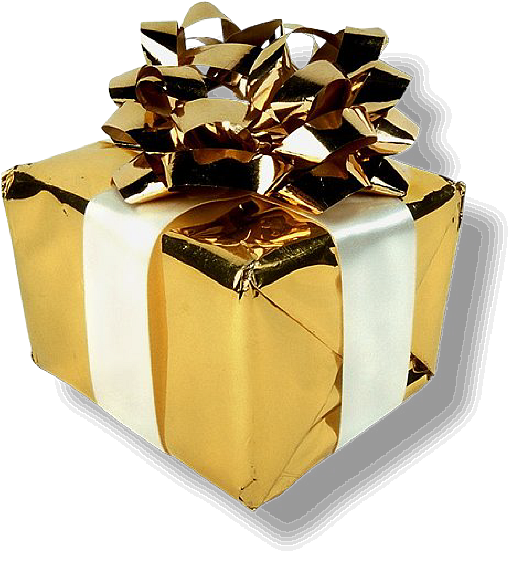 “Now concerning spiritual gifts, brethren, I would not have you ignorant.”(I Corinthians 12:1)
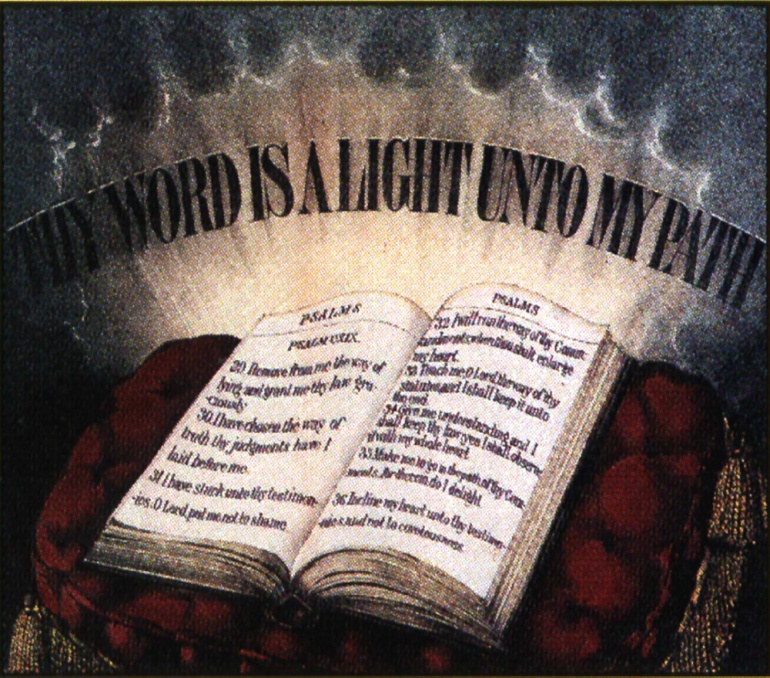 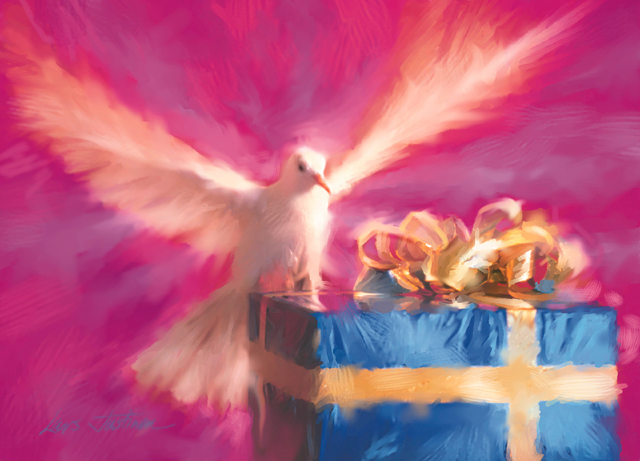 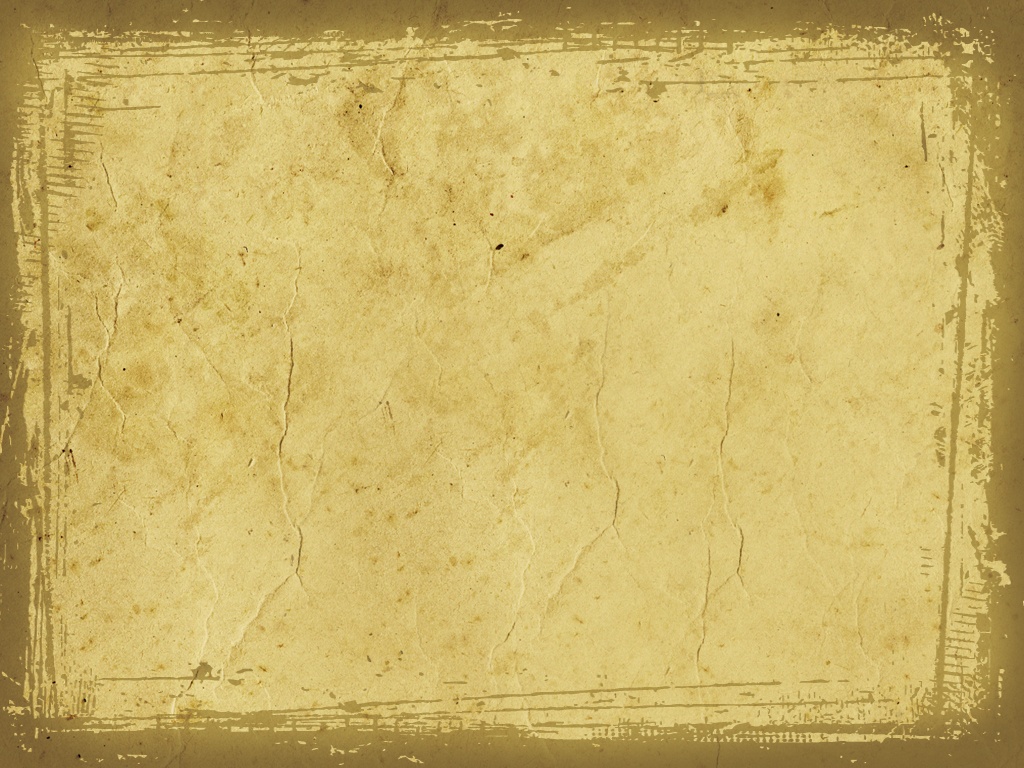 “…to every man according to his several (own) ability…”
“There are diversities (different kinds) of gifts, but the same Spirit…But the manifestation of the Spirit is given to every man to profit withal…to one is given___________, to another is given ____________, but all these worketh that one and the selfsame Spirit dividing to every man severally (individually) as he will.”     
   (I Corinthians 12:4-11)
“And He (Christ) gave gifts unto men…for the perfecting of the saints, for the work of the ministry, for the edifying of the body of Christ.” (Ephesians 4:8-13)
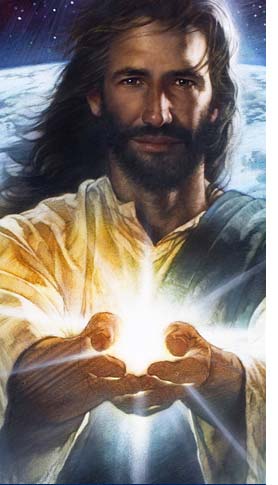 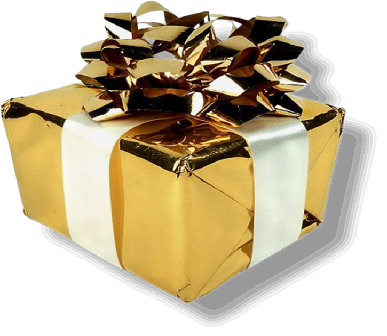 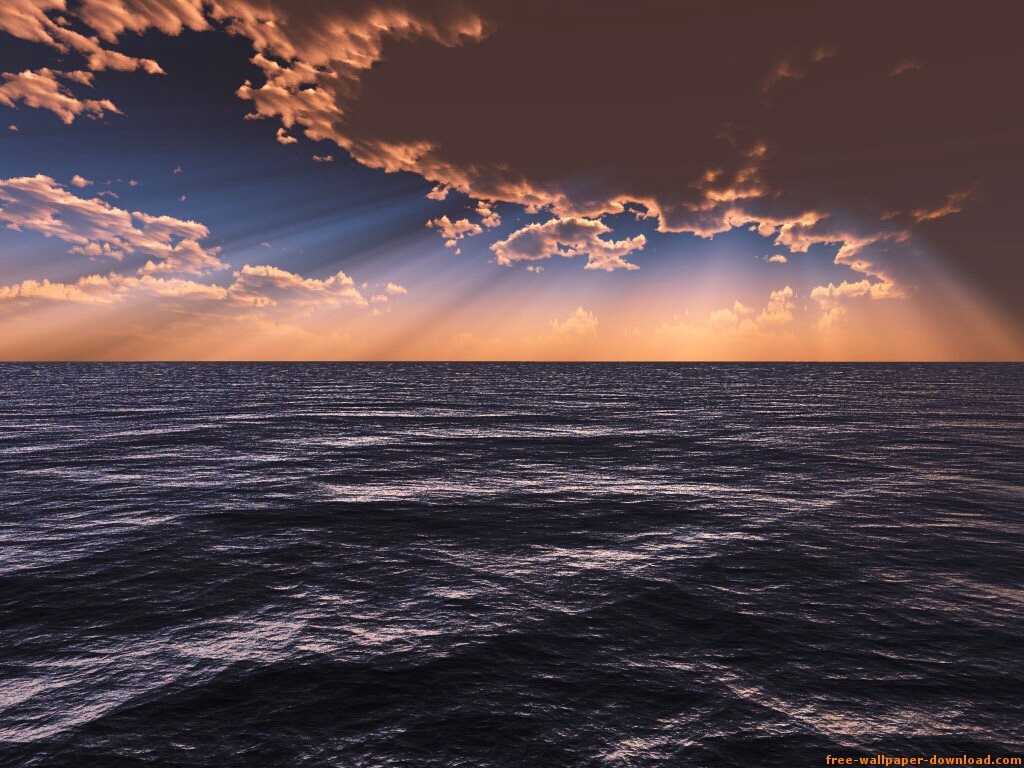 Seven Motivational Gifts(Romans 12:3-8)
Prophet
Server
Teacher
Exhorter
Giver
Organizer
Mercy
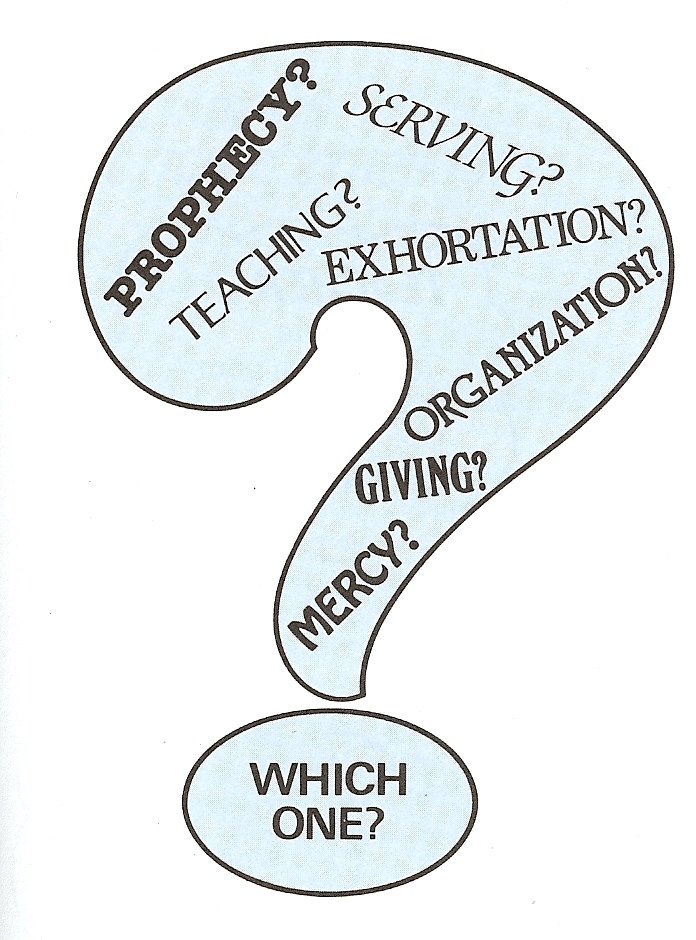 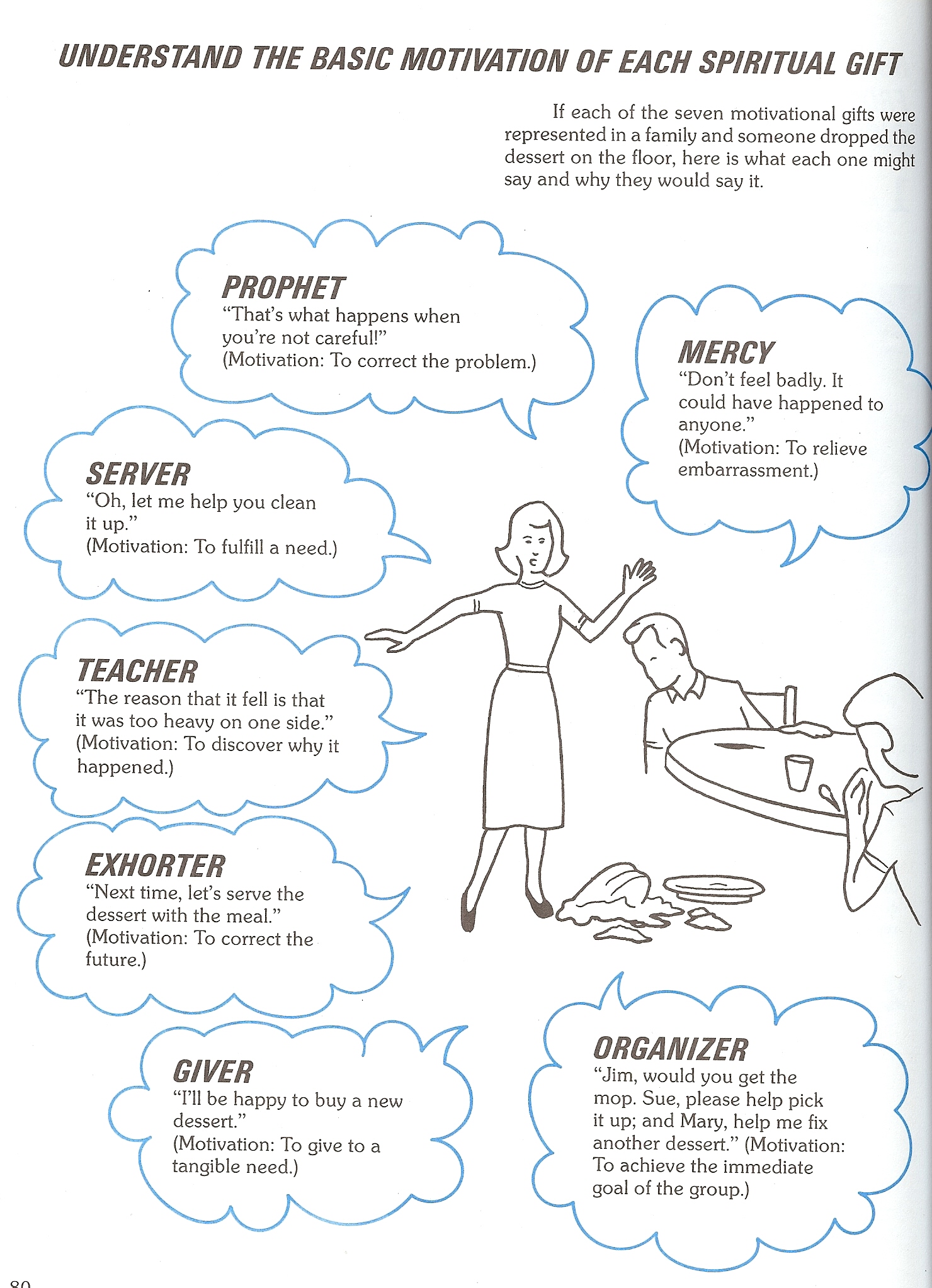 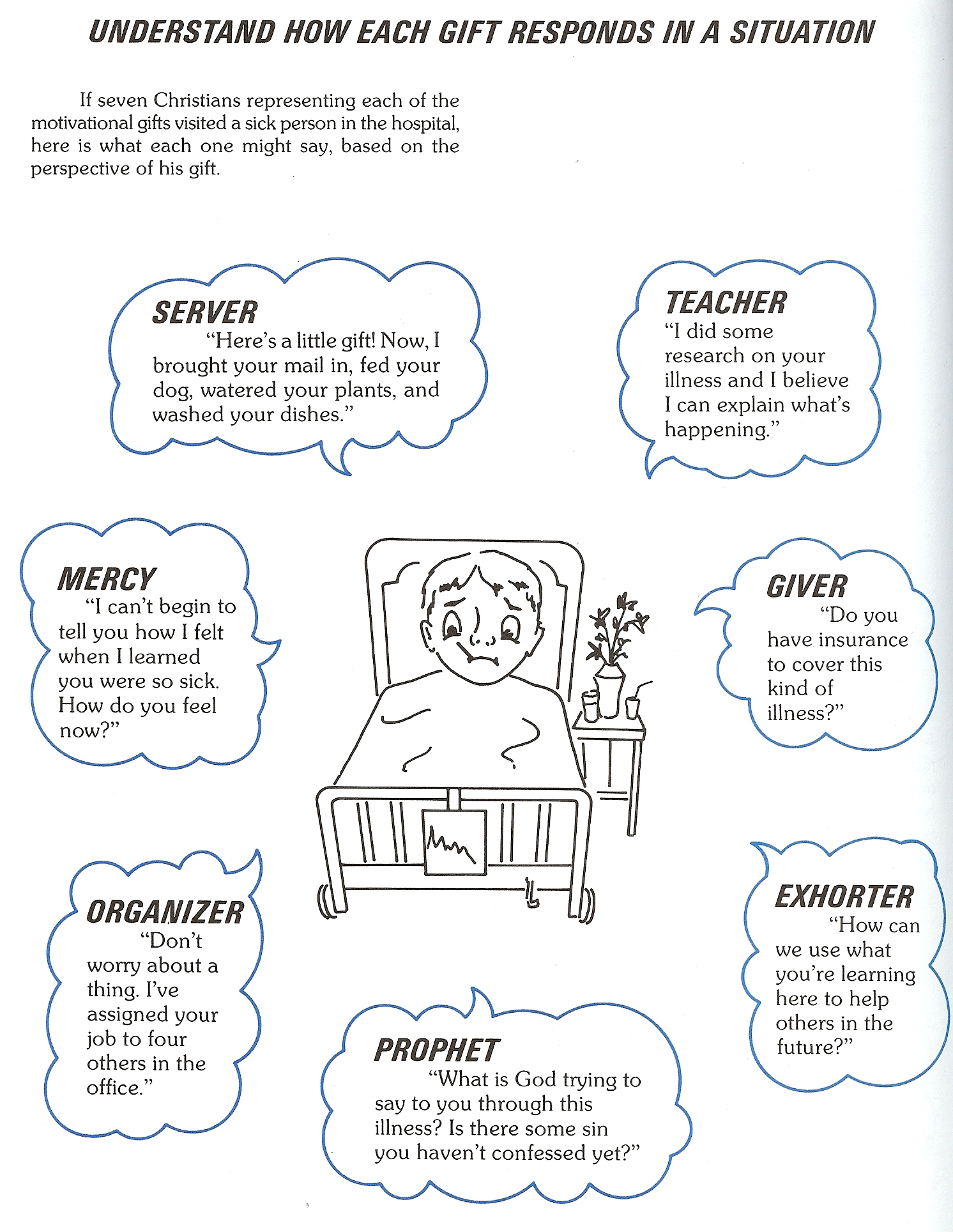 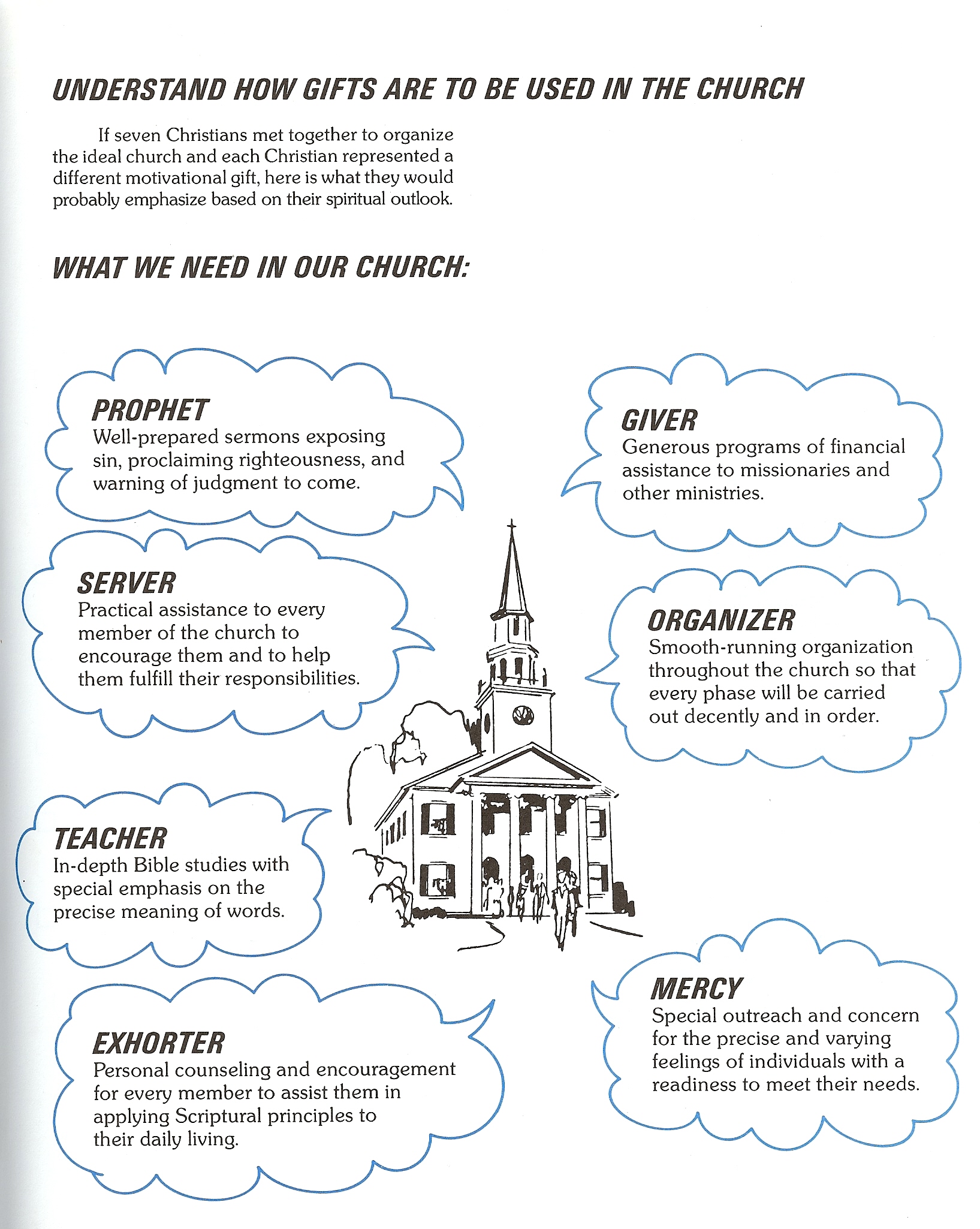 “Who then is that faithful and wise steward, whom his lord shall make ruler over his household, to give them their portion of meat in due season?”
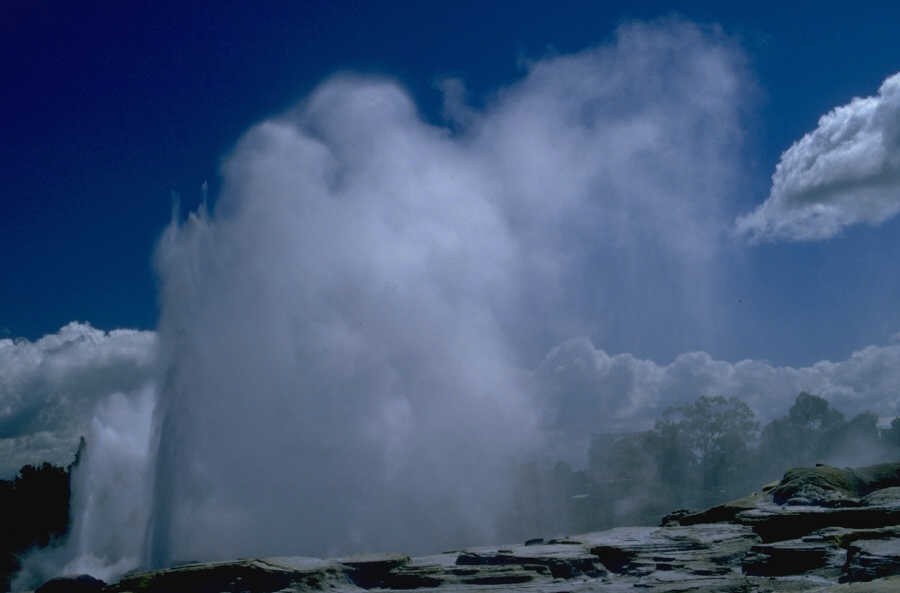 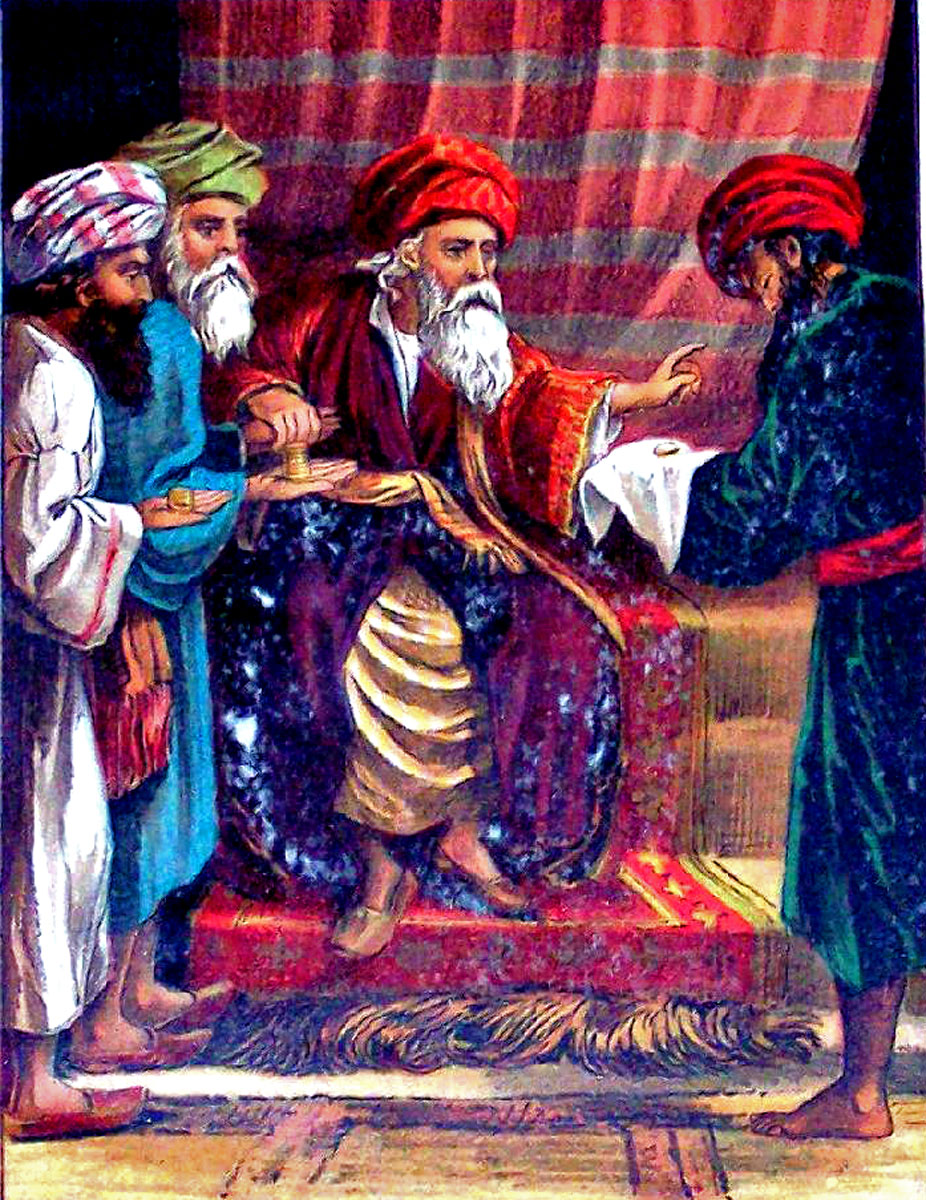 “Moreover it is required in stewards, that a man be found faithful.”
“Well done, thou good and faithful servant: thou hast been faithful over a few things, I will make thee ruler over many things: enter thou into the joy of the Lord.”
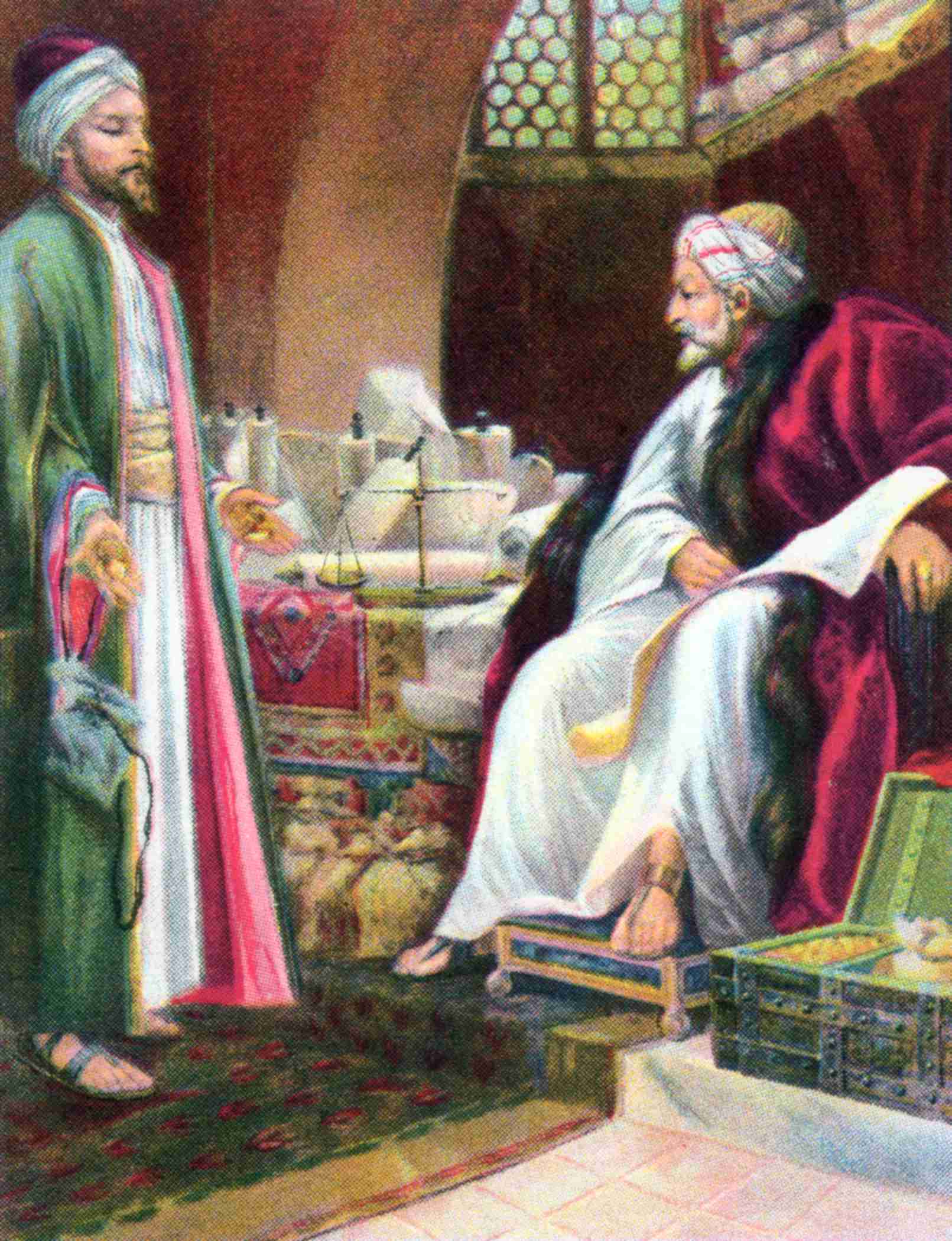 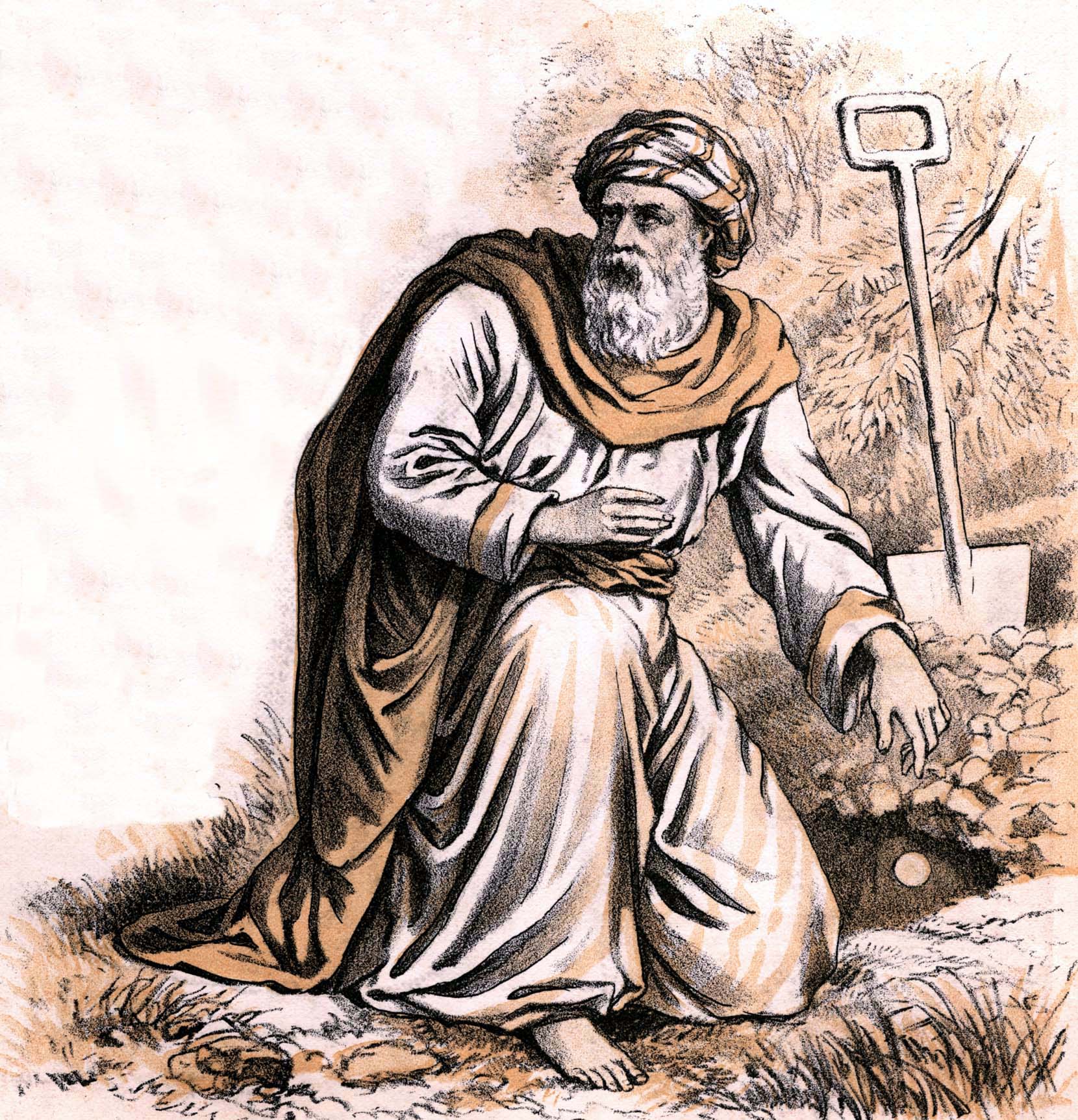 “We will not have this man to reign over us…Out of thine own mouth will I judge thee, thou wicked servant.”(Luke 19:14,22)
“Cast ye the unprofitable servant into outer darkness: there shall be weeping and gnashing of teeth.”
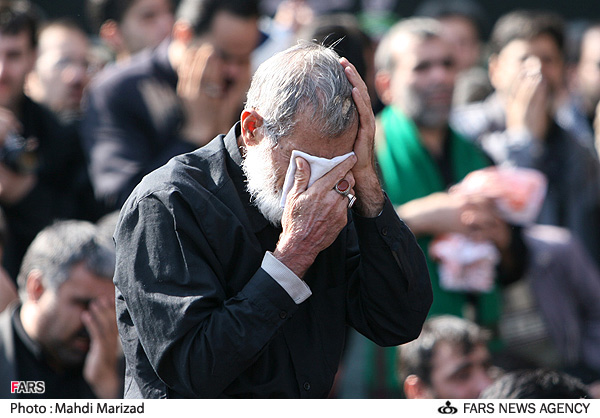 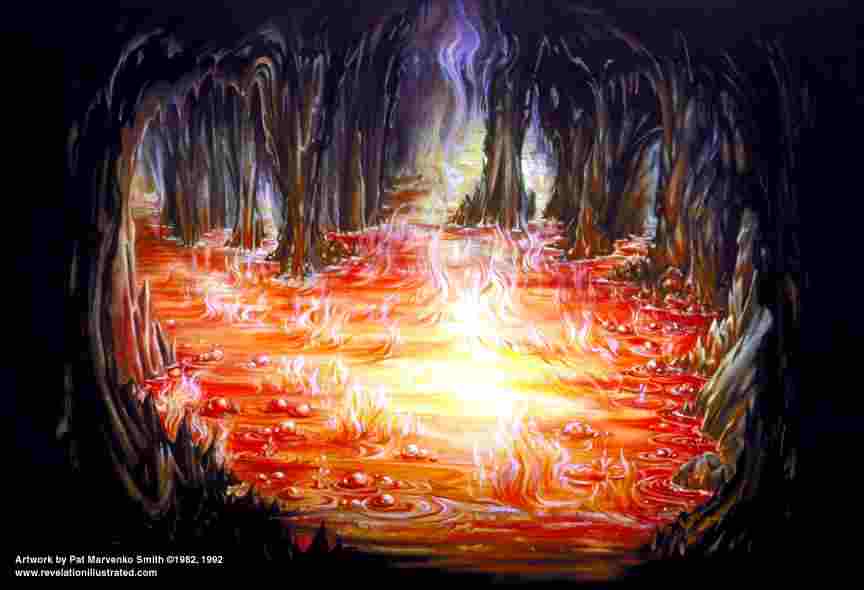 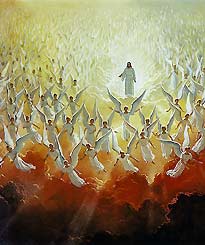 “The Son of Man shall come in His glory, and all the holy angels with Him, then shall He sit upon the throne of His glory.”
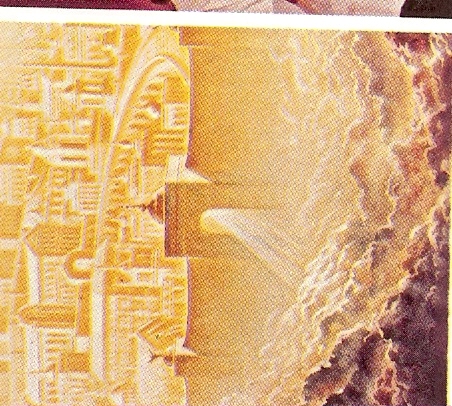 “For we must all stand before the Judgment Seat of Christ; that every one may receive the things done in his body, according to that he hath done, whether it be good or bad…Every man’s work shall be made manifest: for the day shall declare it, because it shall be revealed by fire; and the fire shall try every man’s work of what sort it is.”
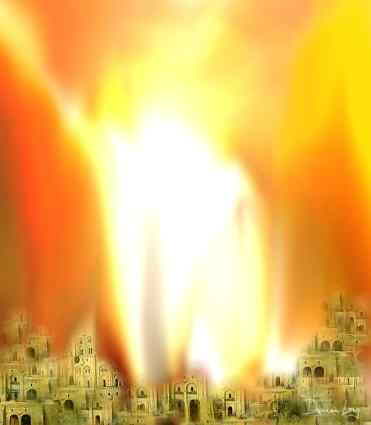